St. Andrew’s PrimaryParent Council AGM
10th October 2016
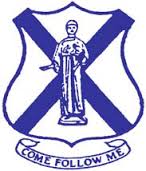 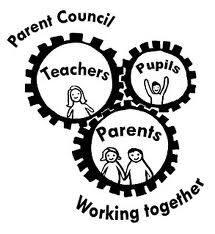 Format of AGM
a report on the work of the Parent Council and its committee(s)
a report by the Head Teacher on the work of the school
selection of the new Parent Council
discussion of issues that members of the Parent Forum may wish to raise
approval of the accounts
Parental Involvement
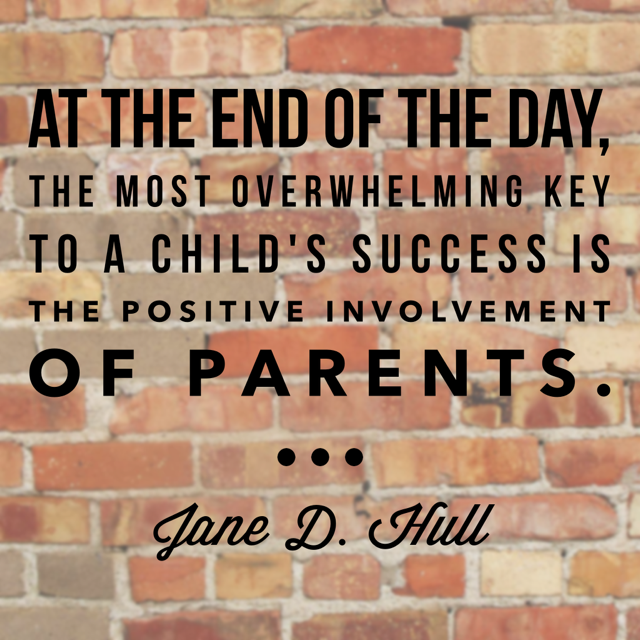 Improvement Priorities 2015 – 2016

Raising Attainment in Literacy, Mathematics & Numeracy & Health & Wellbeing in line with Scottish Government and NLC pledge to challenge attainment.

Develop revised Planning for progressive coverage and Assessment of all Curricular areas while tackling bureaucracy.

Raising Achievement of all children.
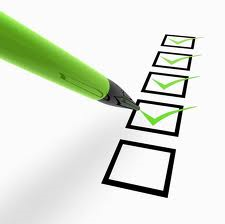 Main Foyer
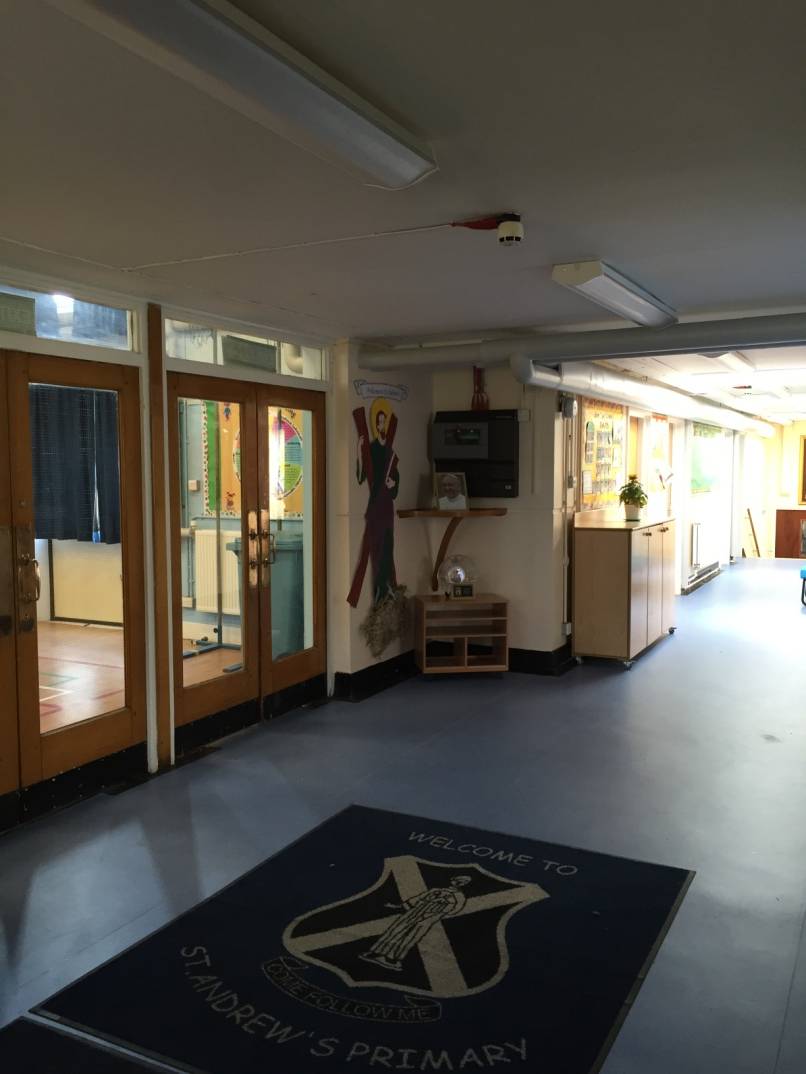 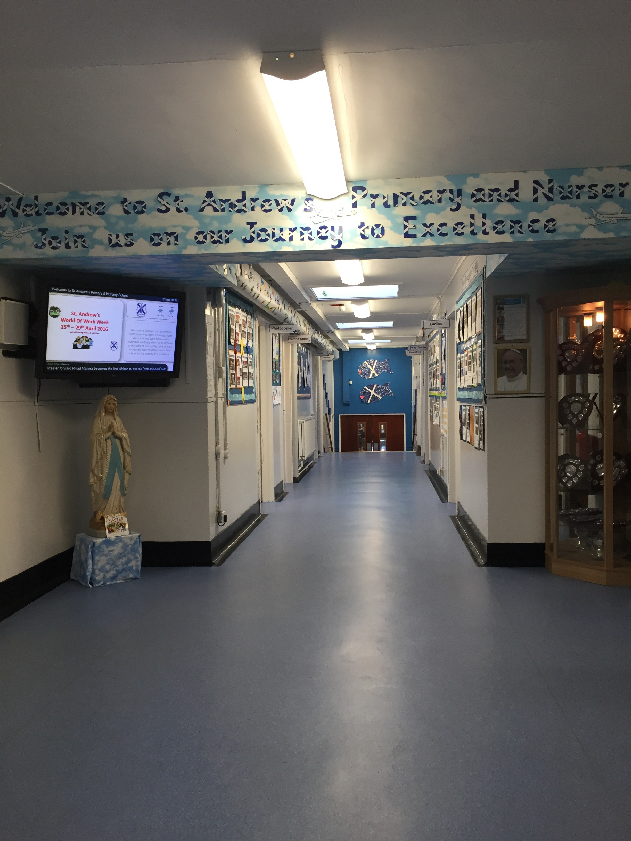 Before
After
Main Foyer
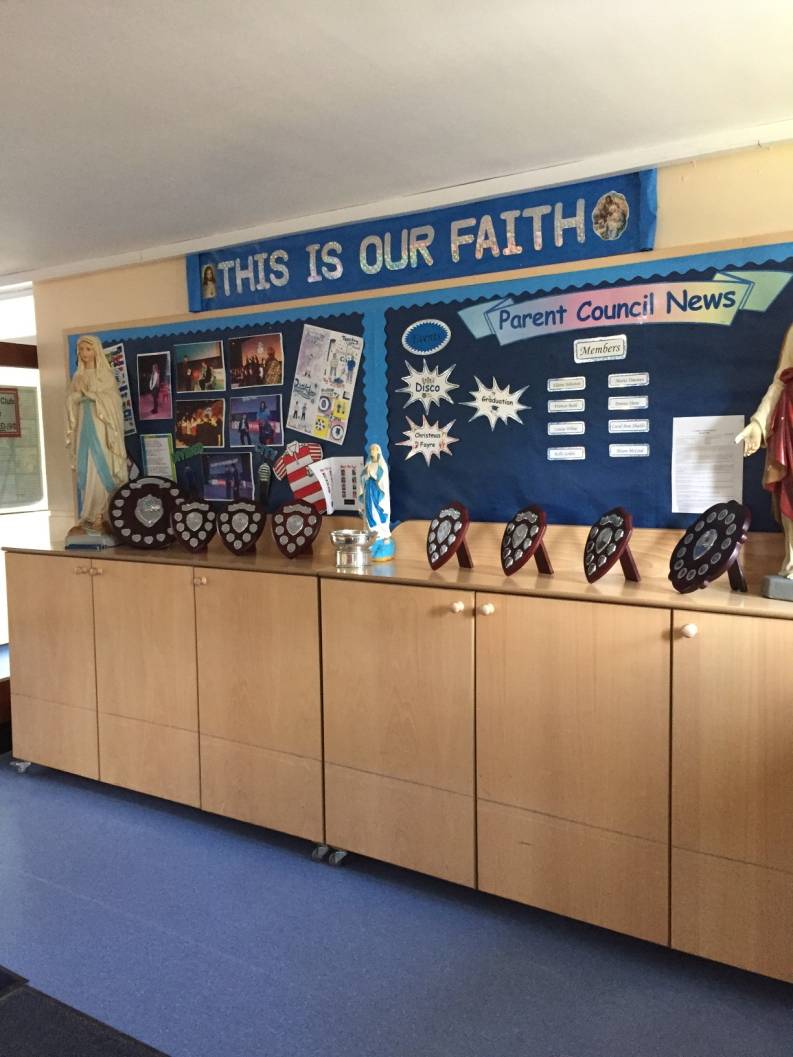 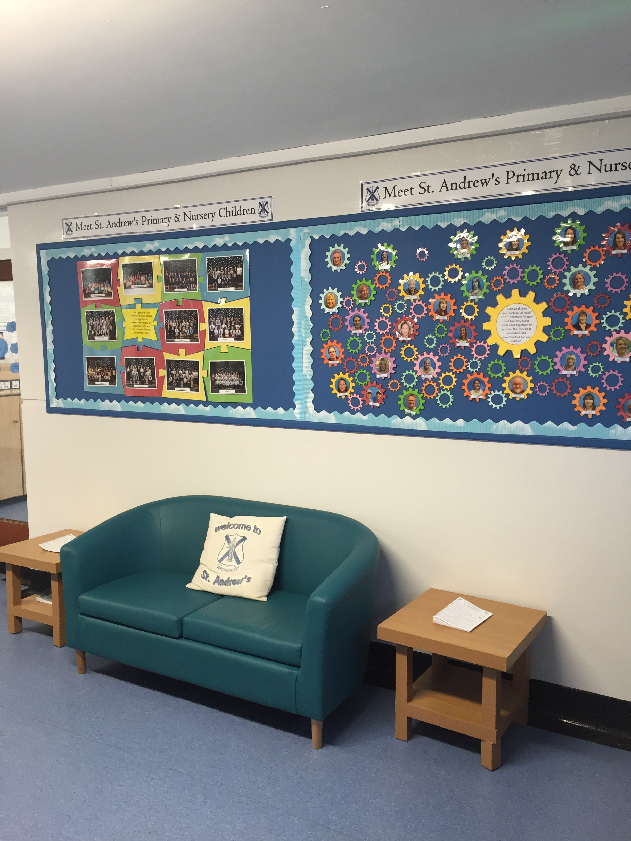 Before
After
Main Foyer
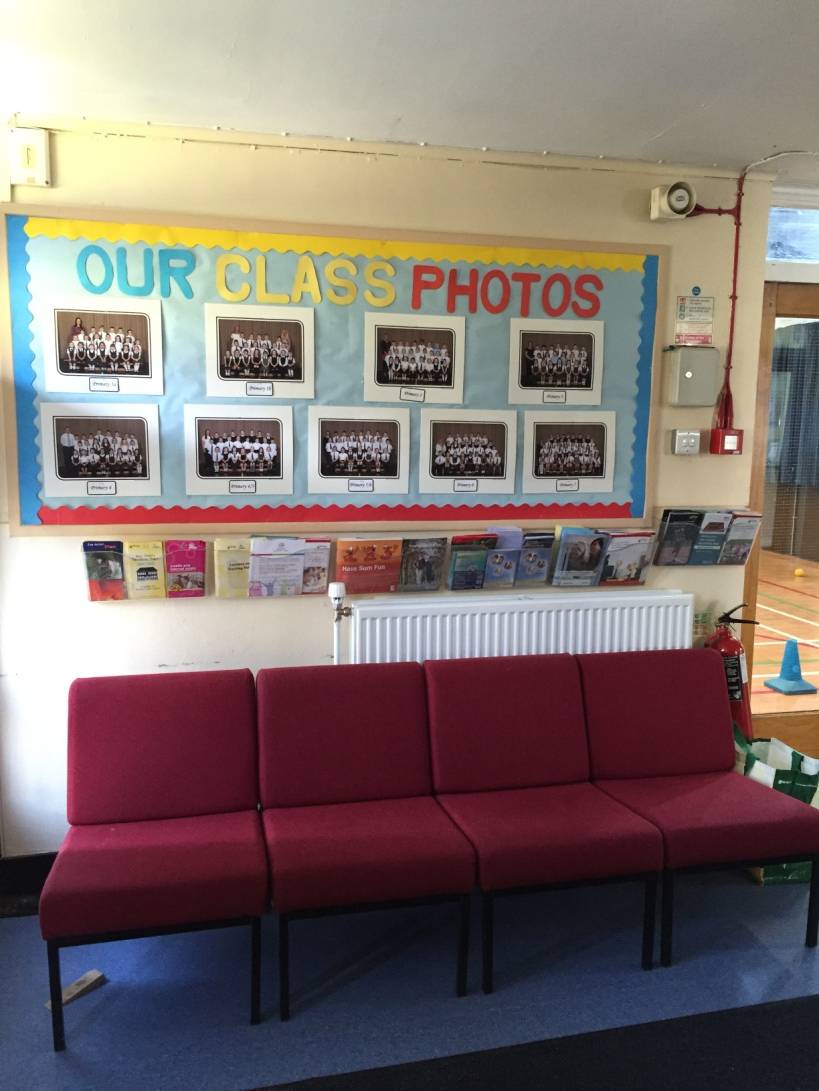 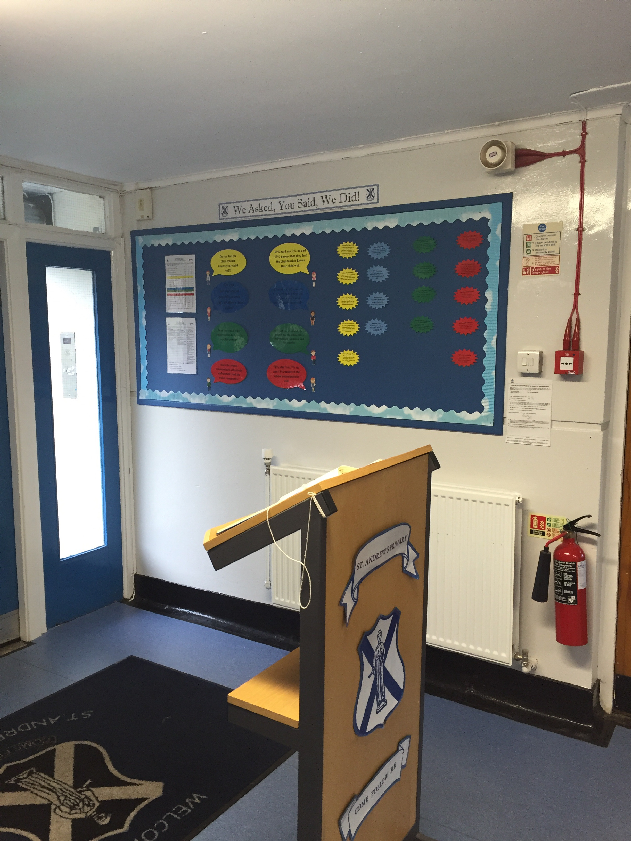 Before
After
Staff Room
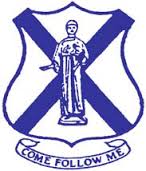 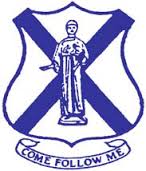 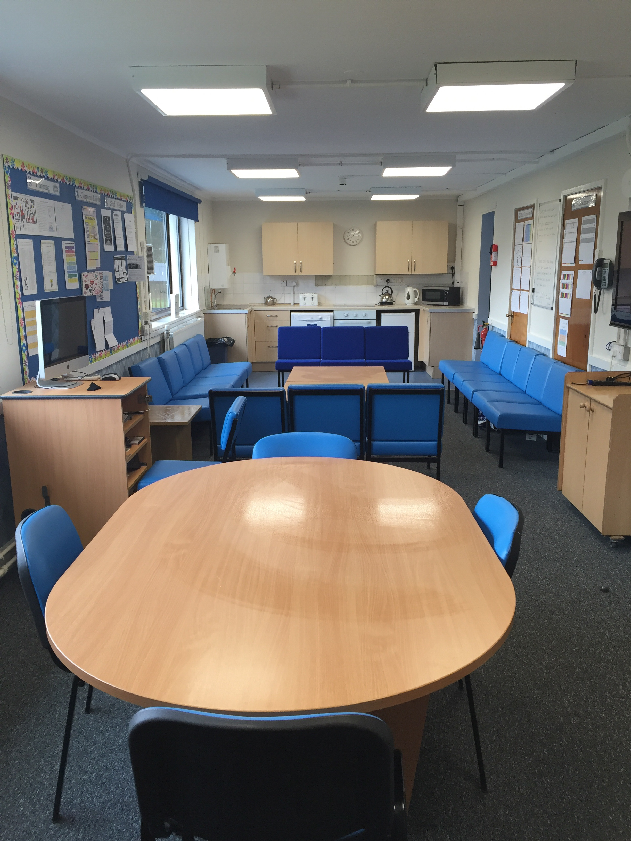 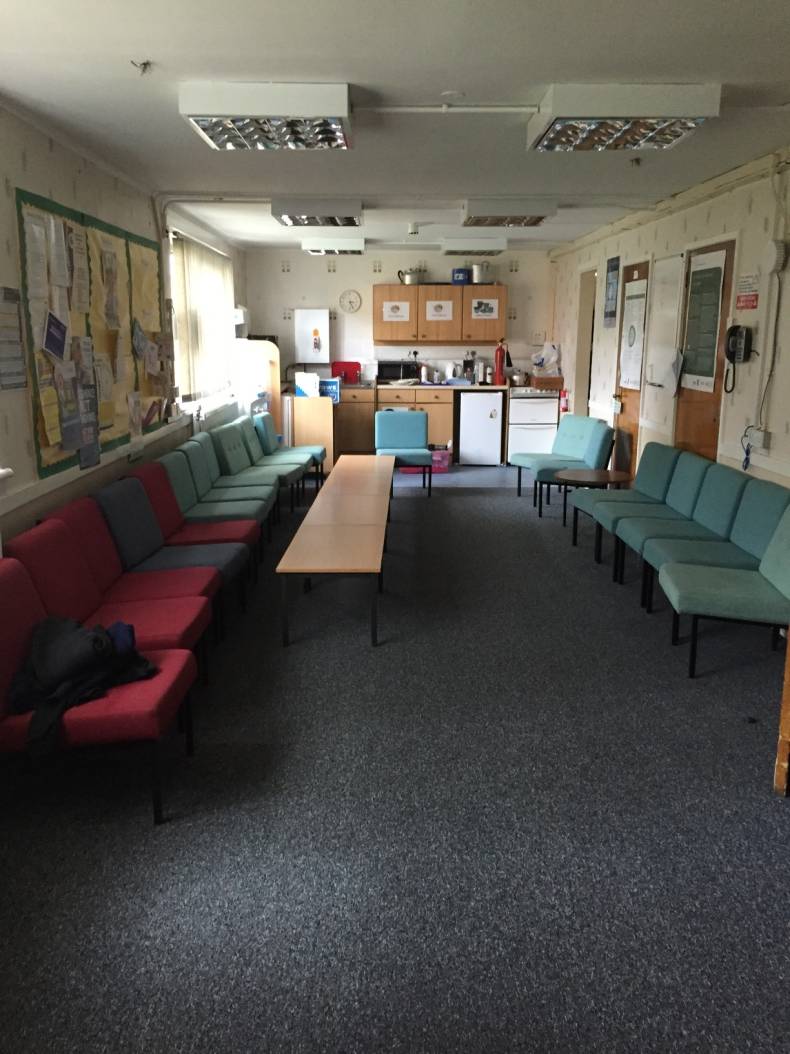 Before
After
Our Garden
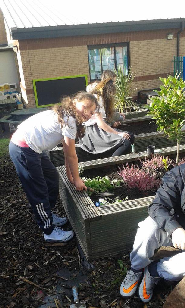 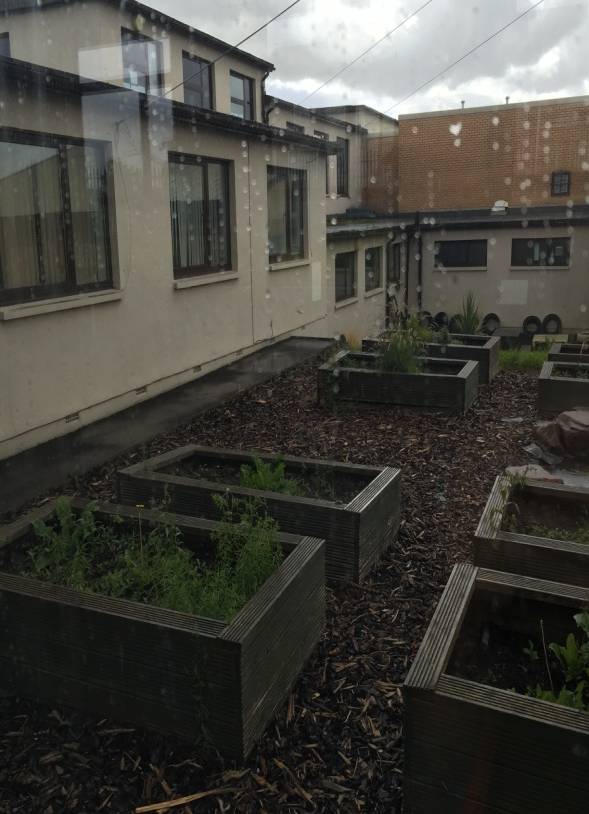 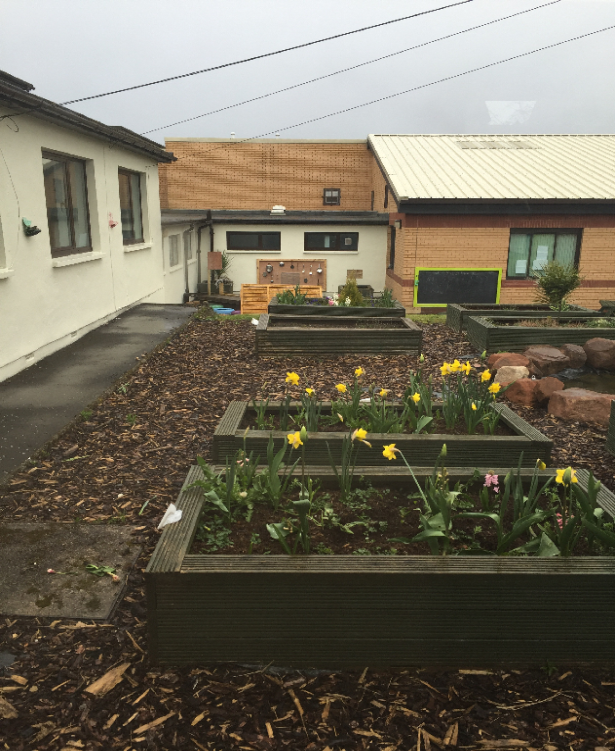 Before
During
After
Our Garden
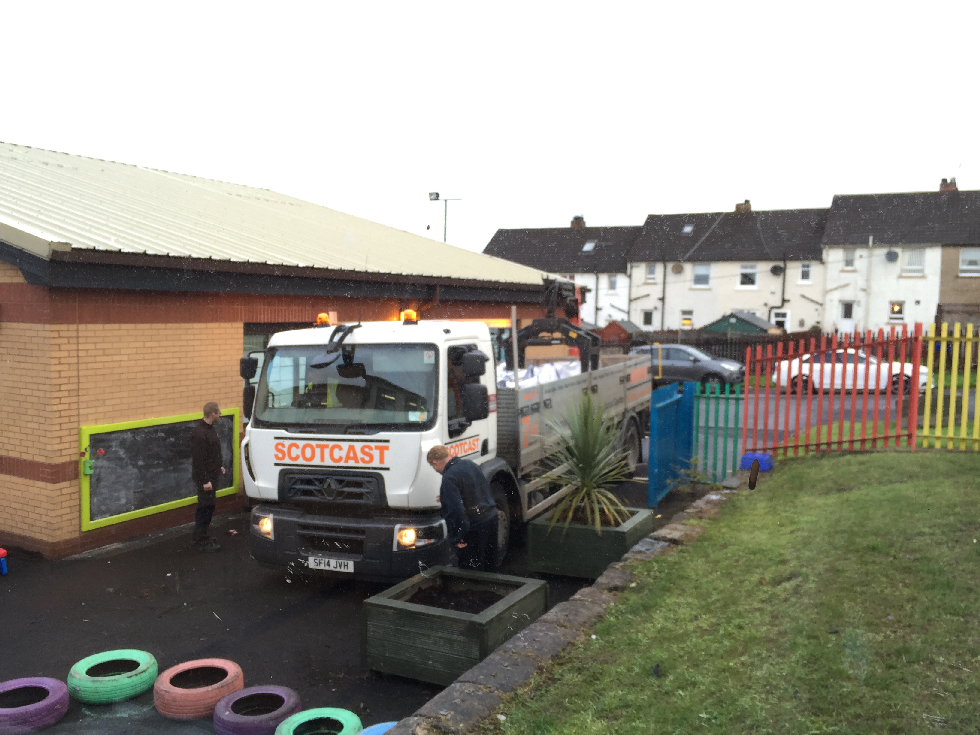 Parent & Community Involvement
Our Garden
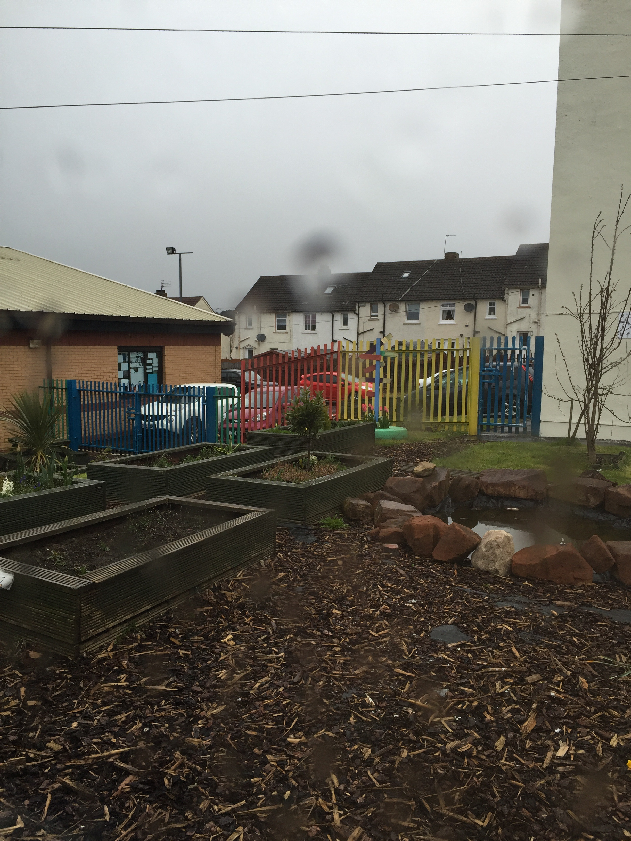 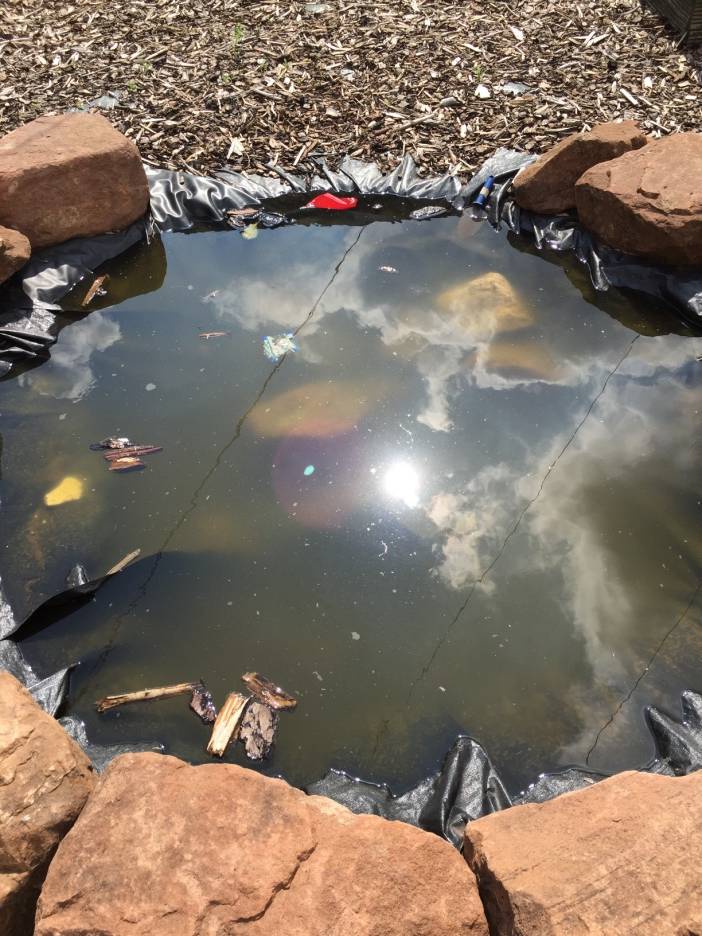 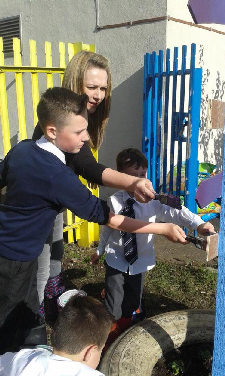 Before
During
After
Our Nursery
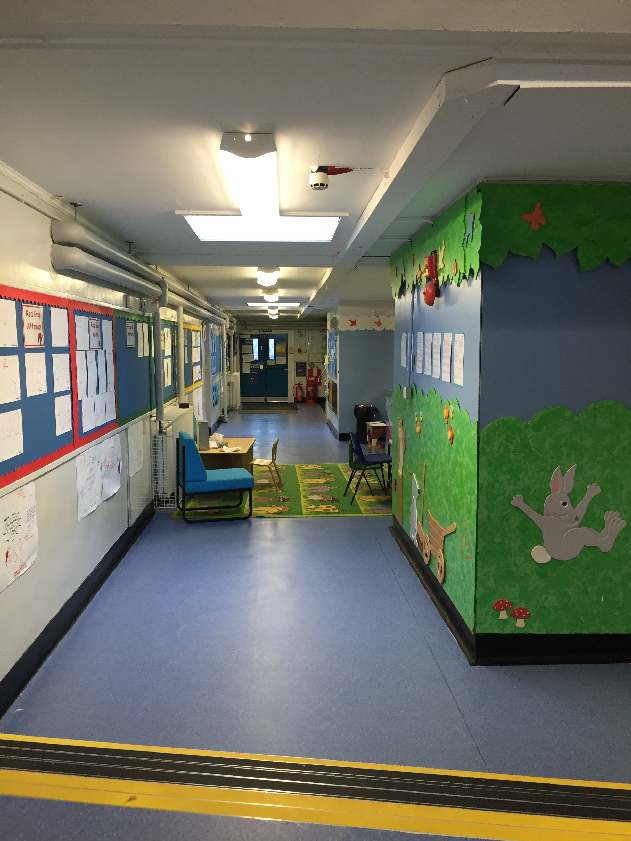 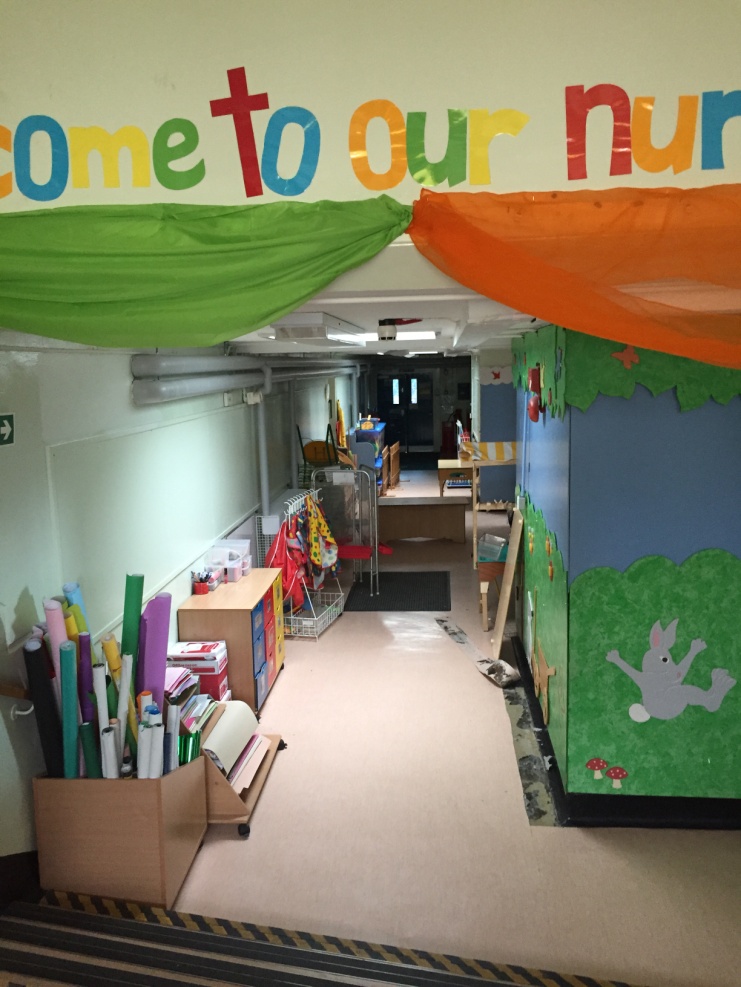 Before
After
Our Nursery
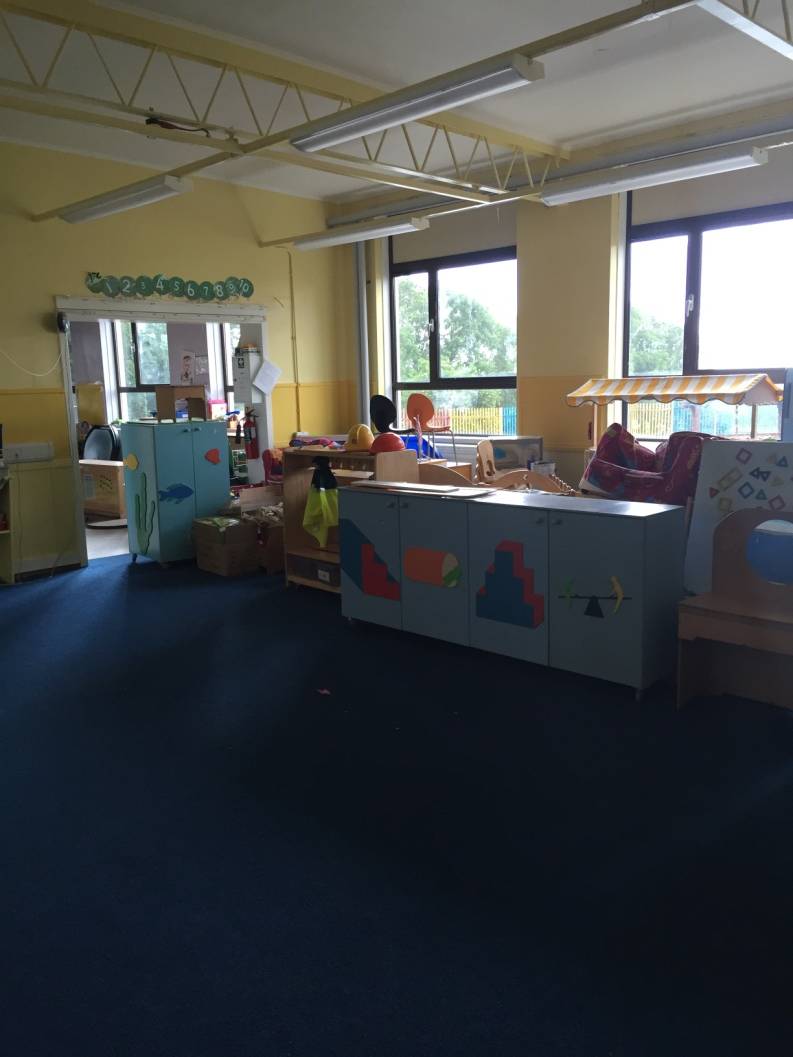 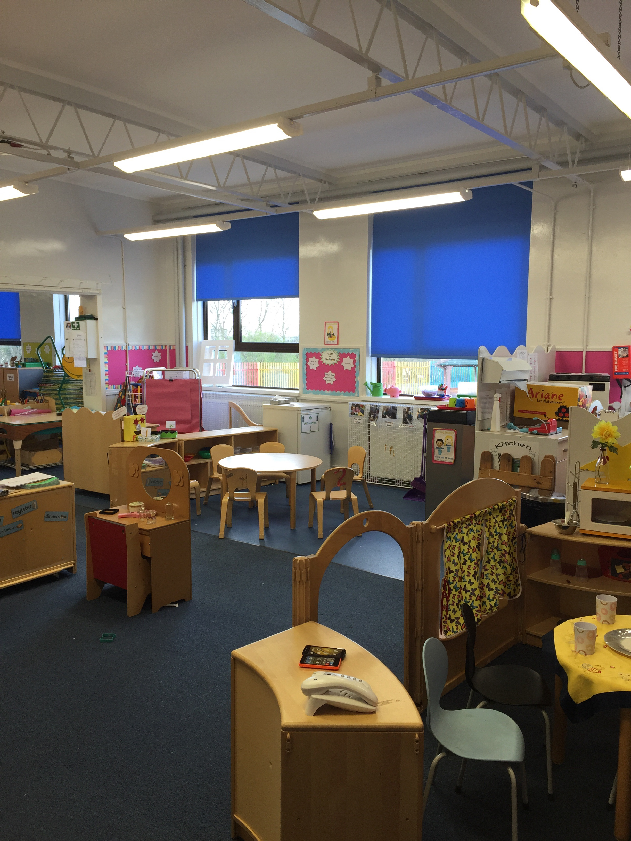 Before
After
Our Nursery
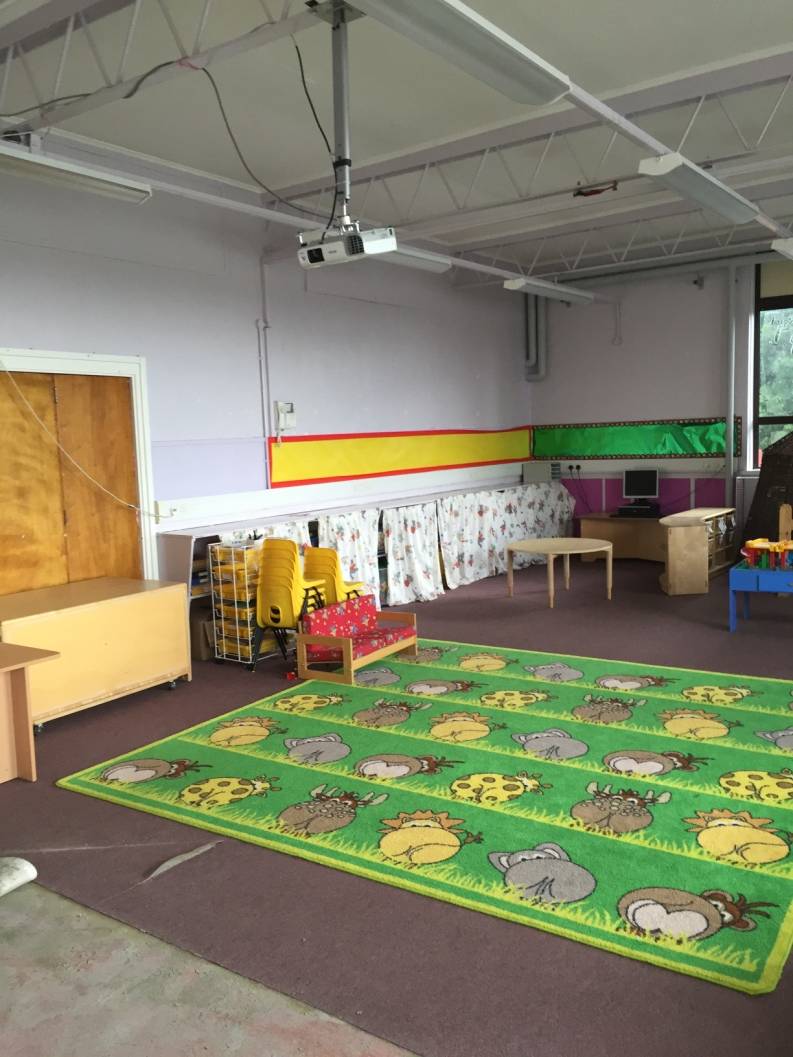 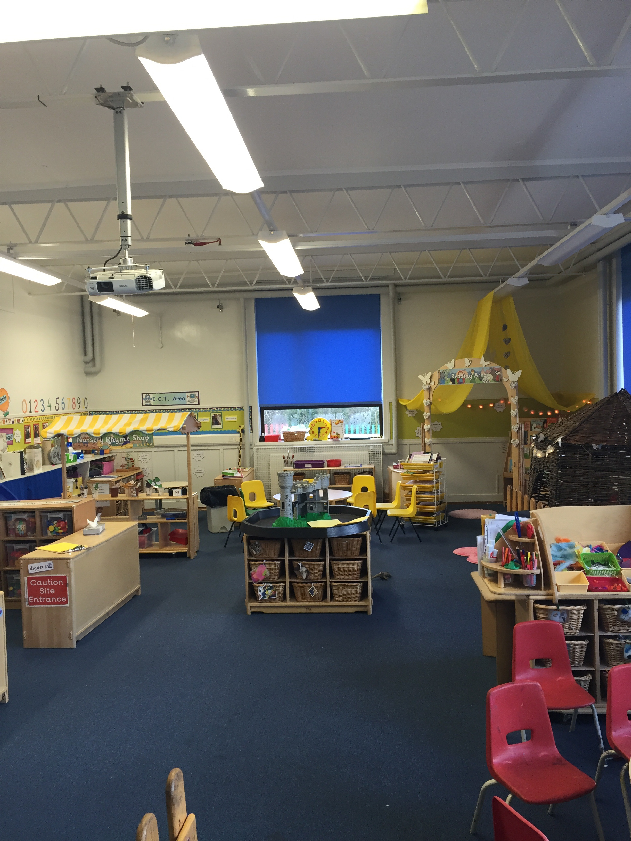 Before
After
Our Nursery
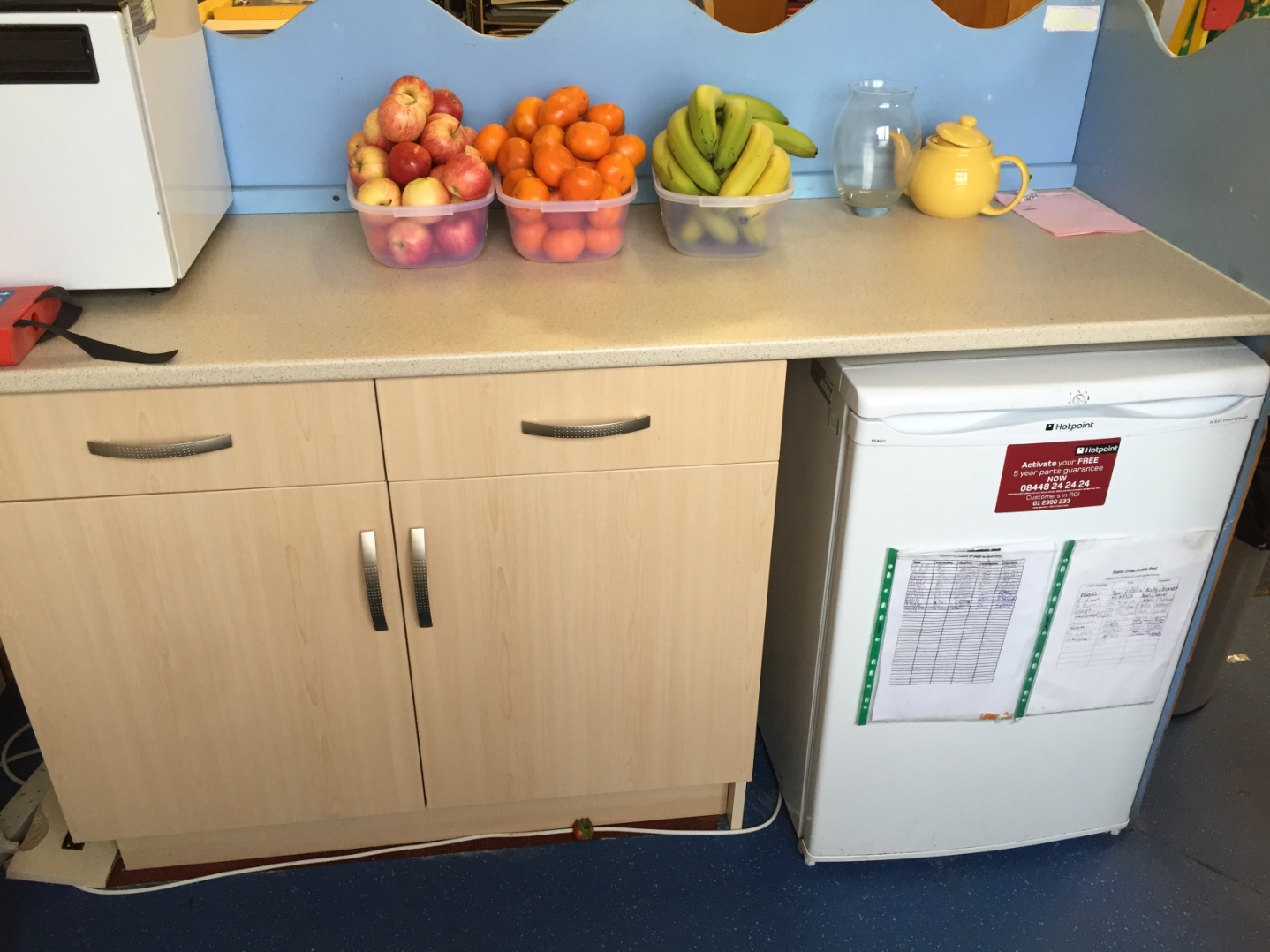 New Fitted Kitchen
Our Nursery
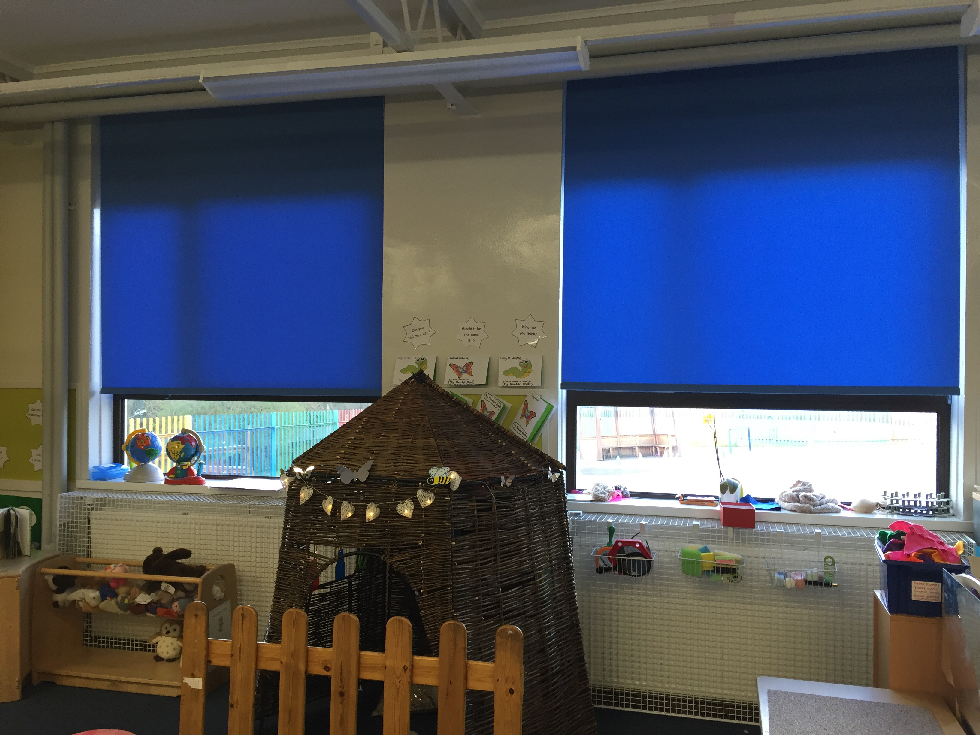 New Blinds Fitted
School Painted Inside
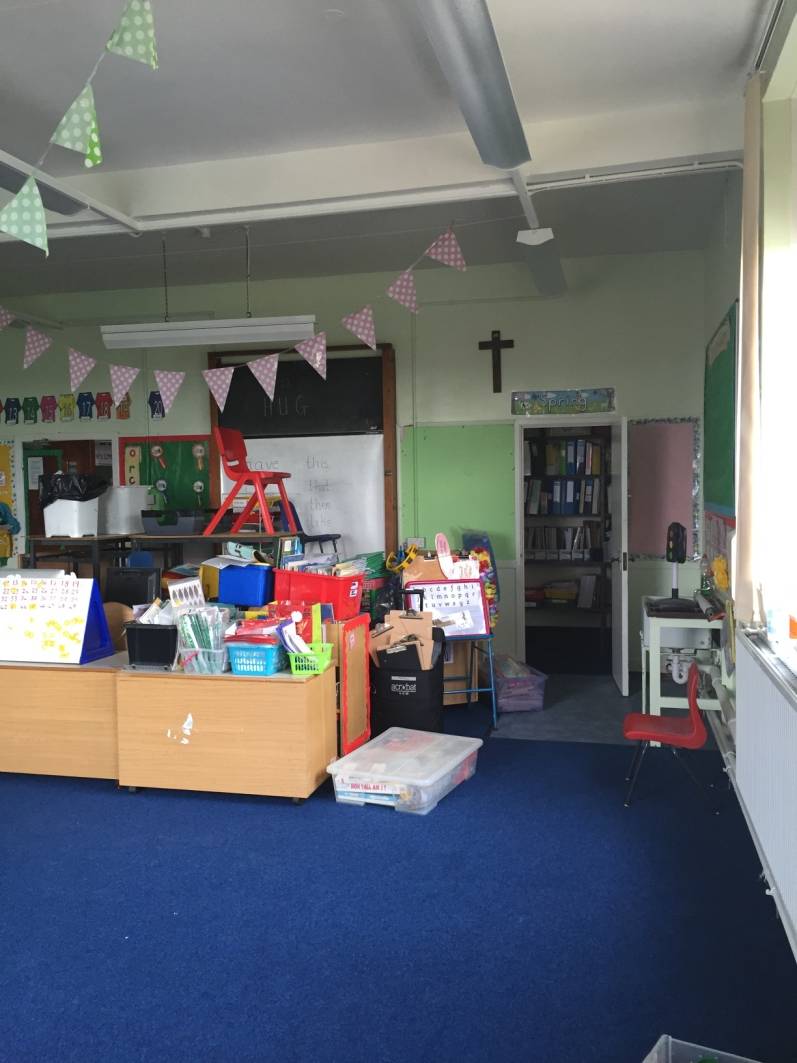 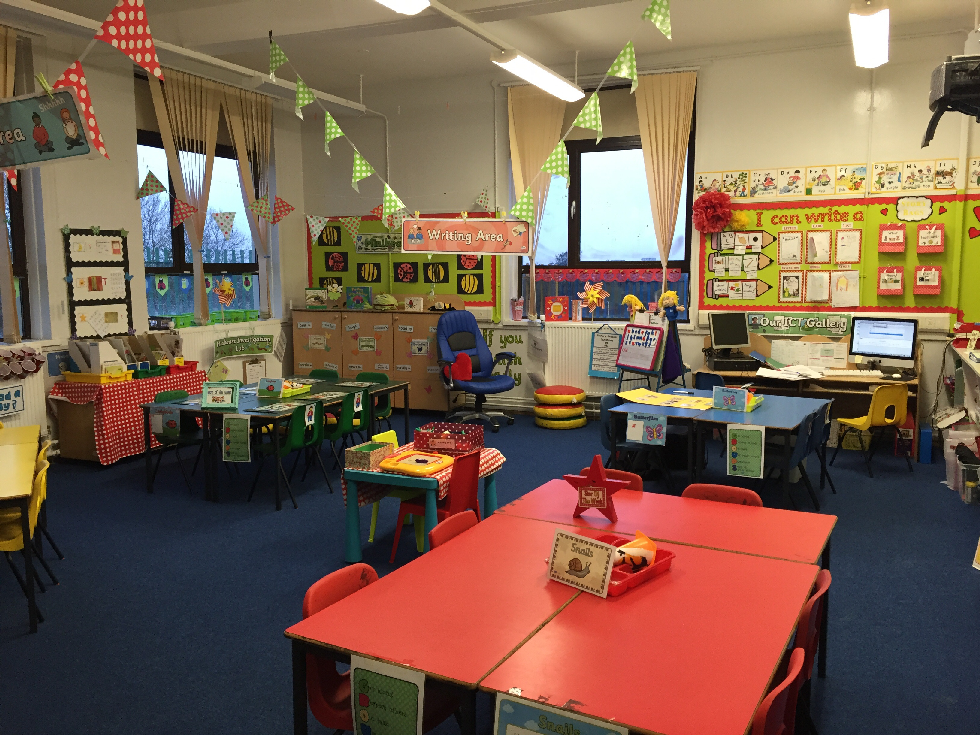 Before
After
School Painted Outside
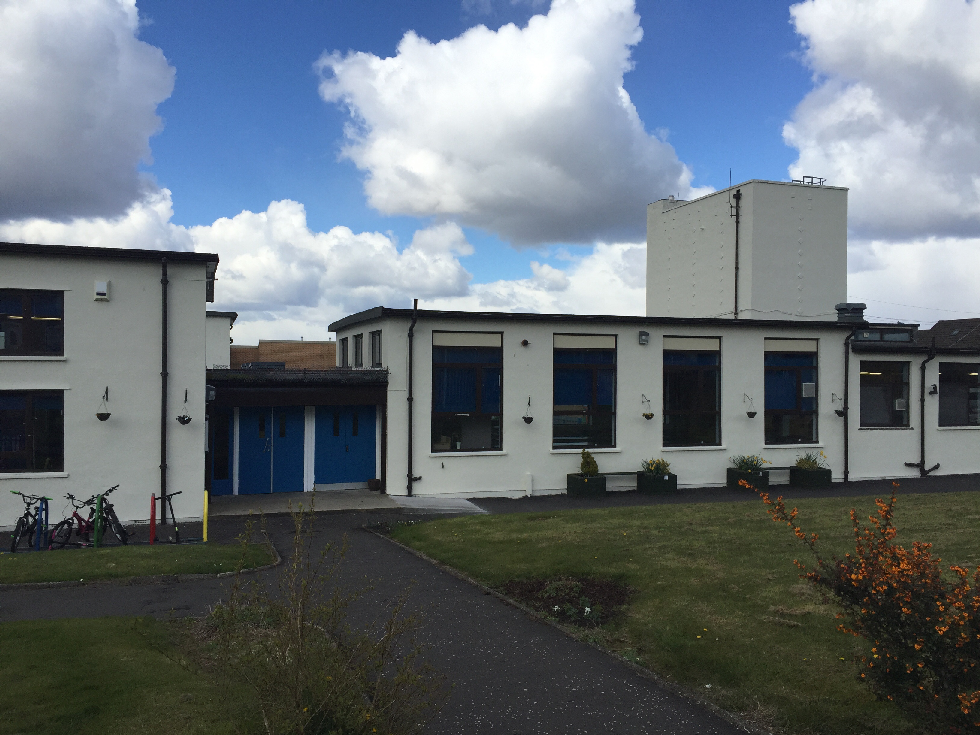 New Blinds
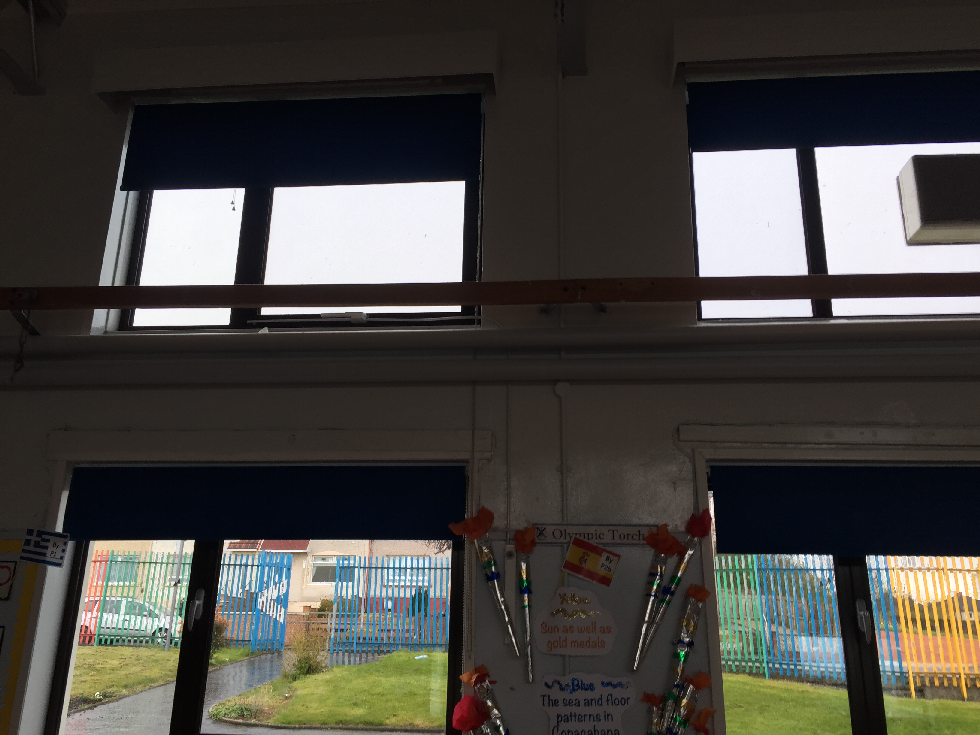 Smart Technology
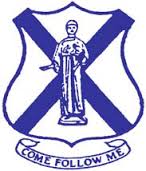 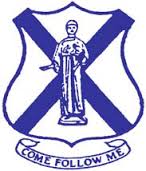 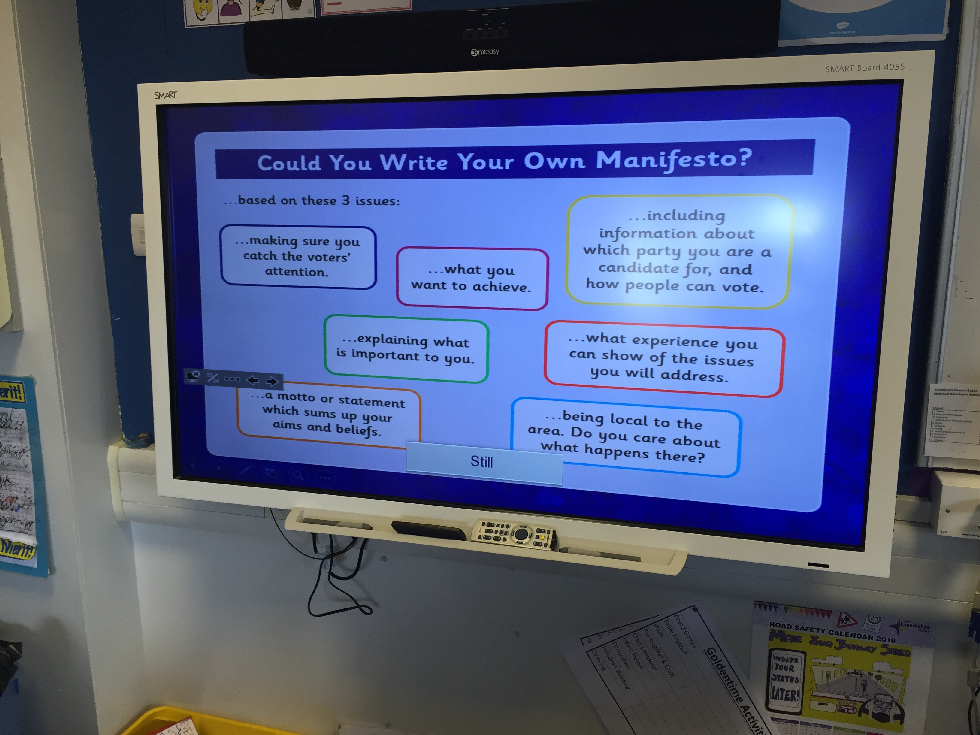 Investment
Non fiction & Novel Studies
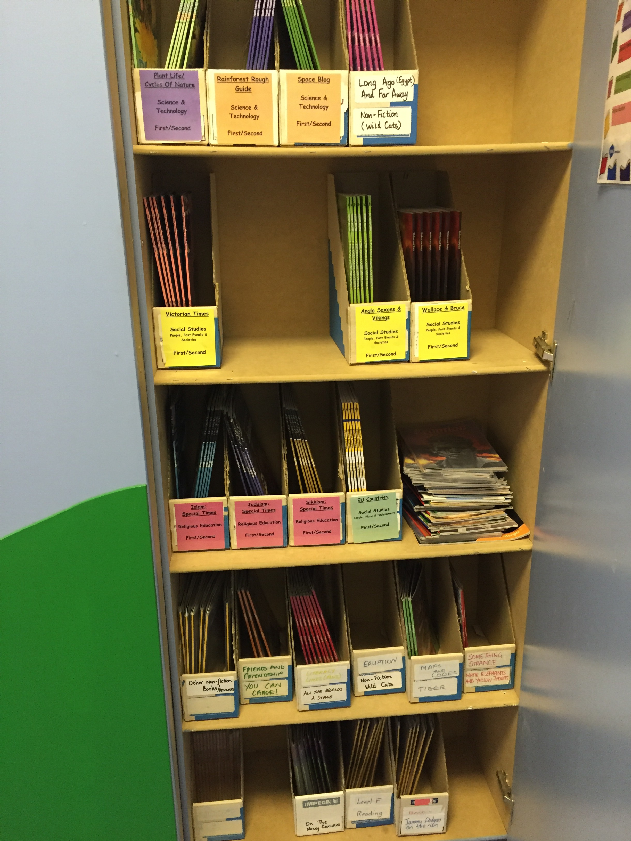 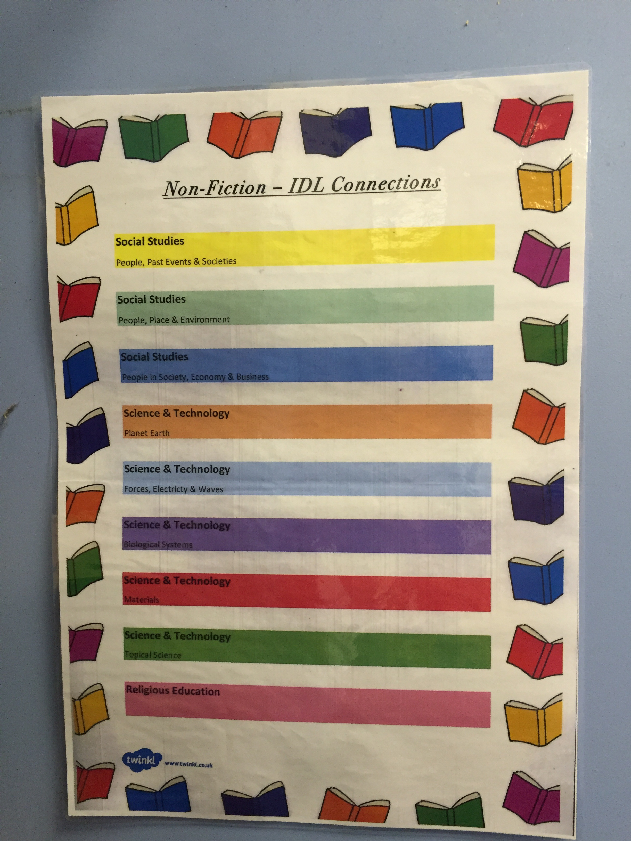 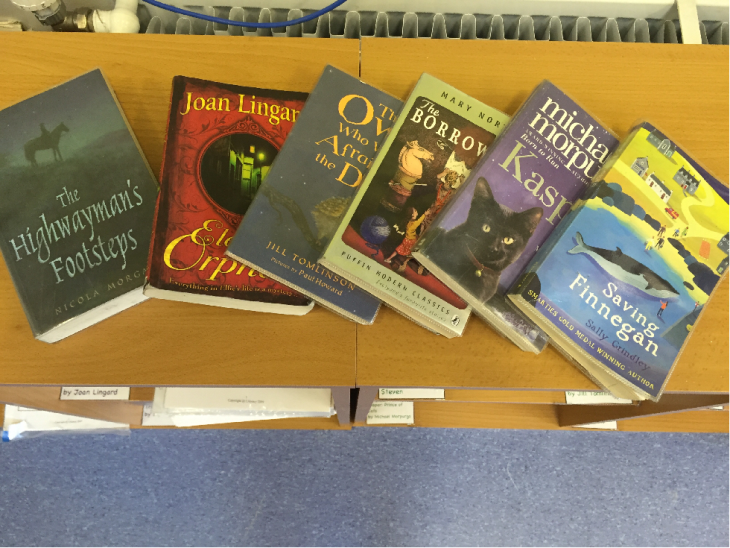 Investment
P.E Equipment
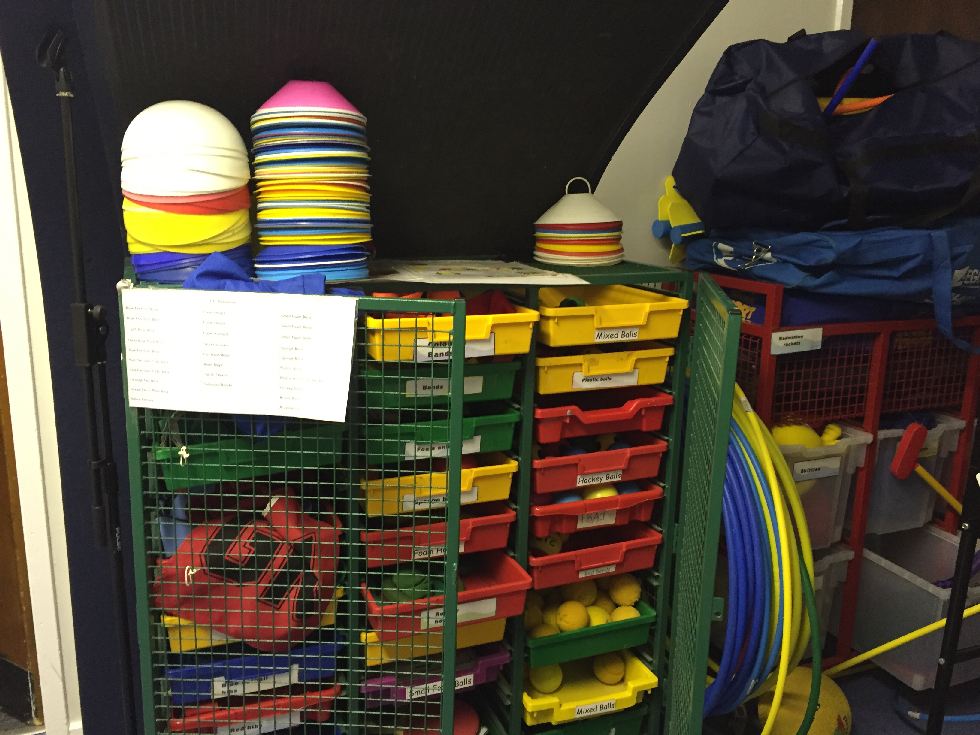 Investment
Security
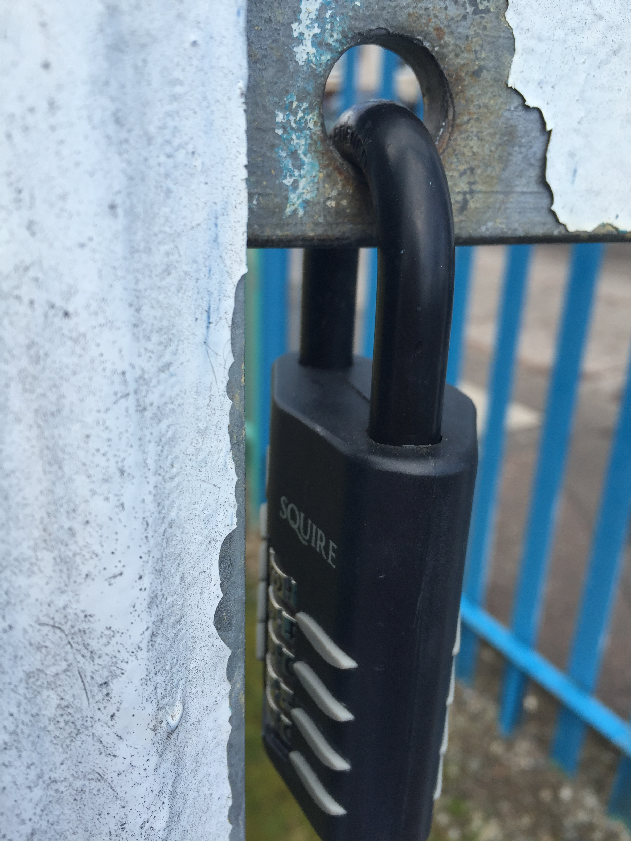 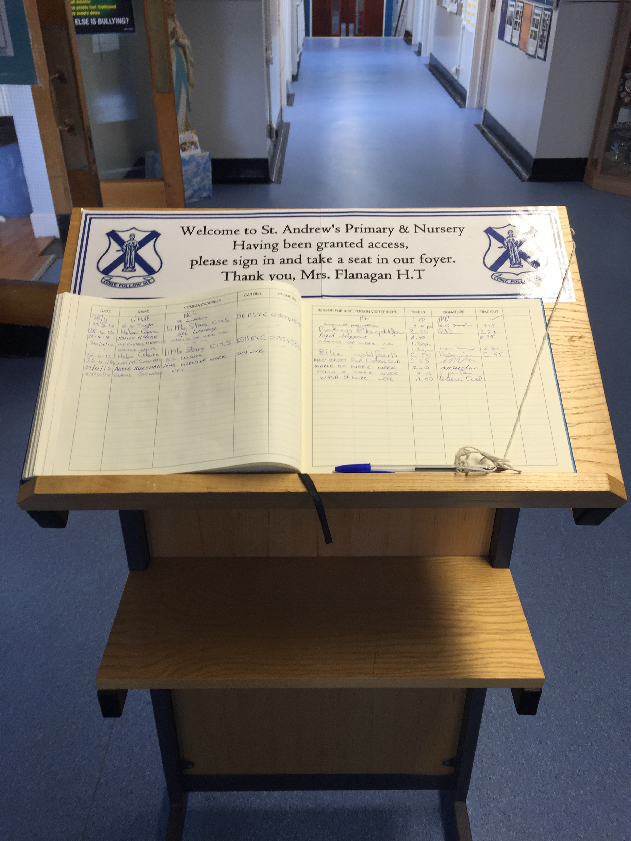 Gate Lock Down
Secure Sign In
Curricular Planning
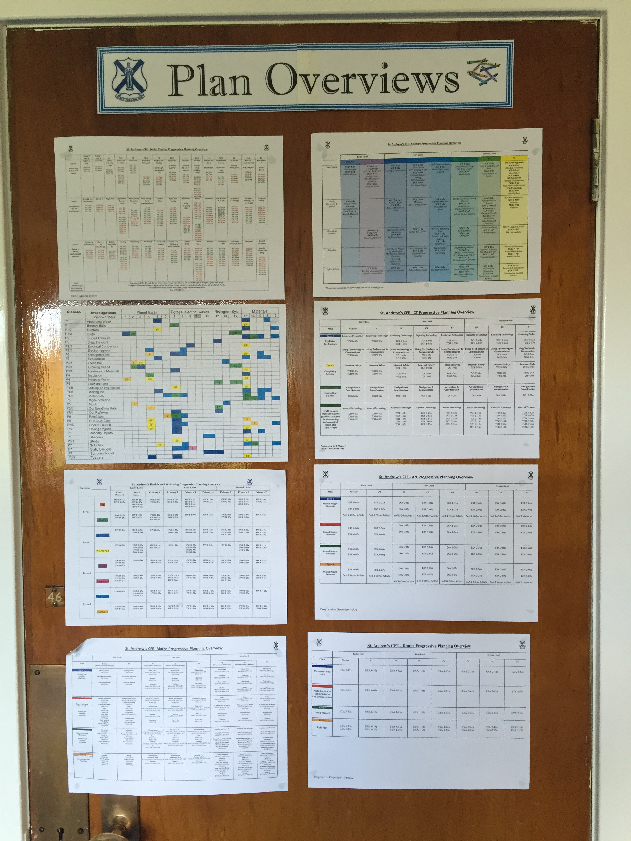 SIP
Tracking Attainment
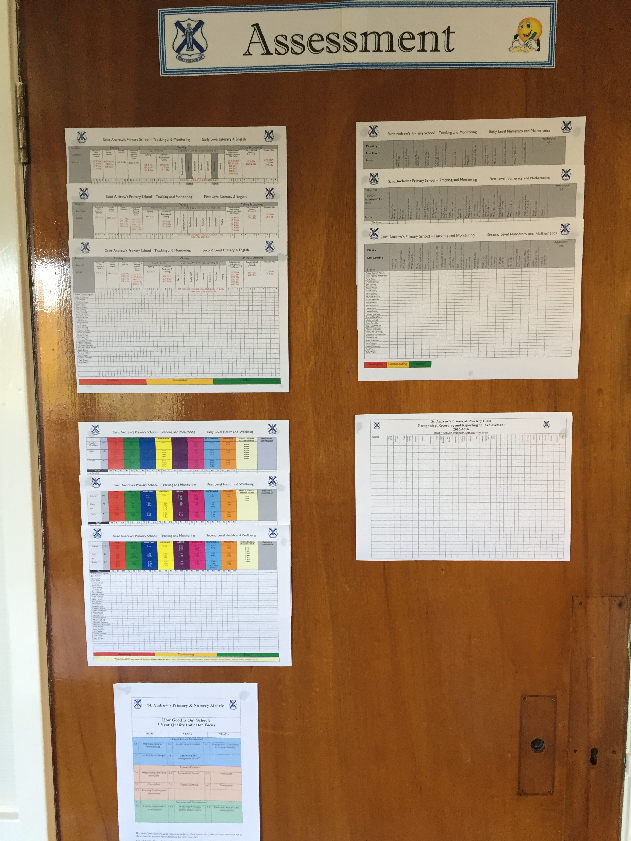 SIP
Raising Achievement
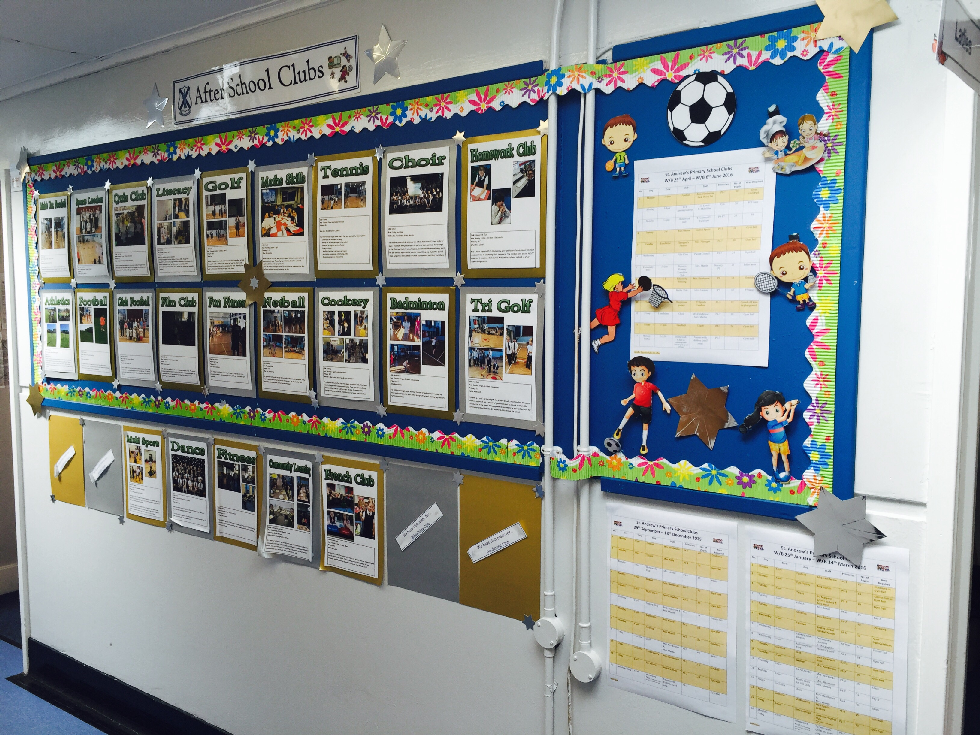 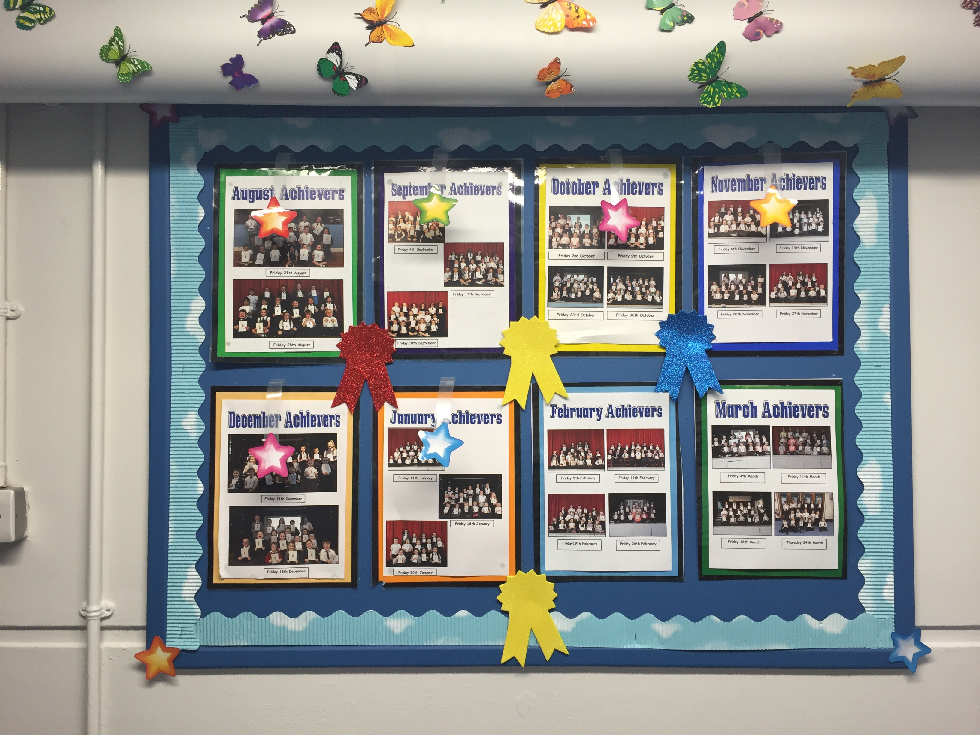 SIP
School Vision
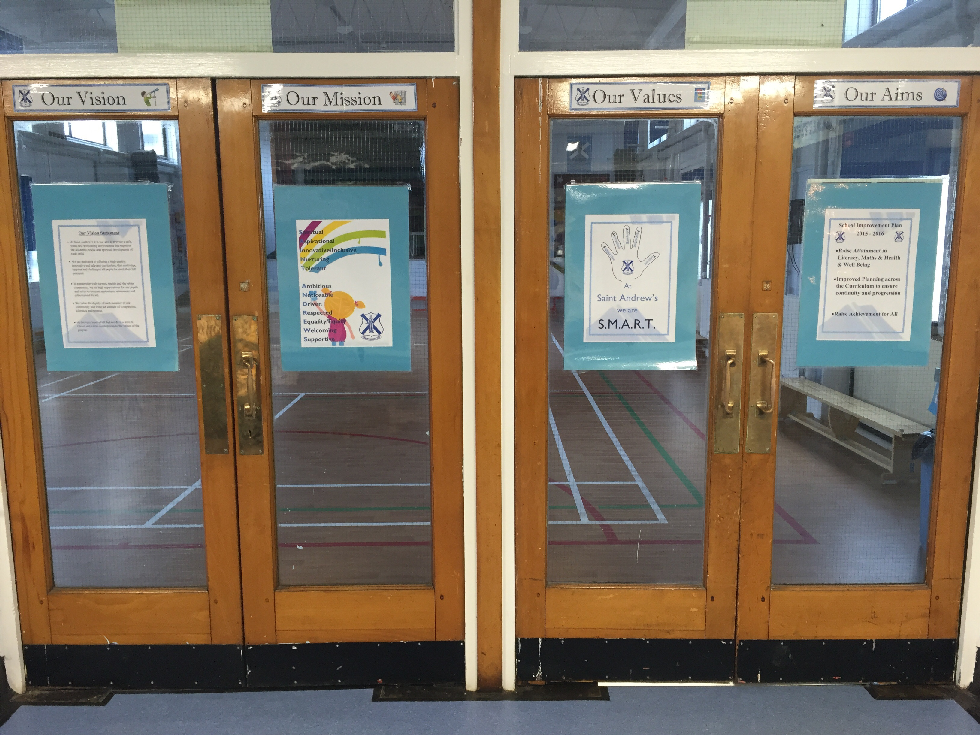 Awards
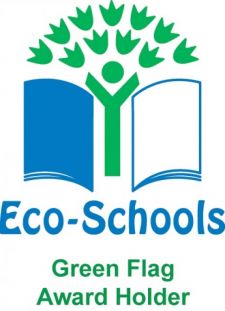 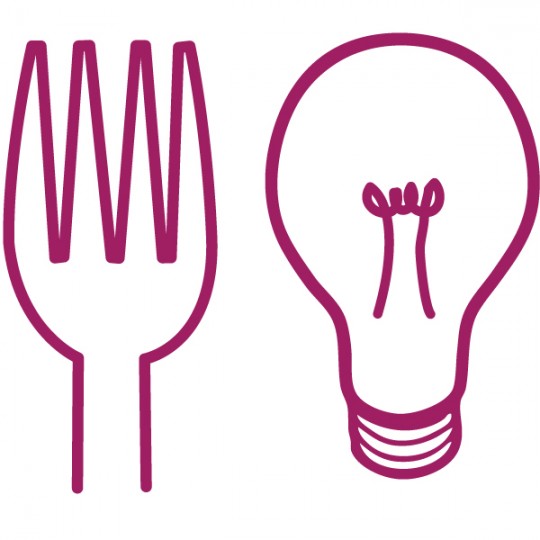 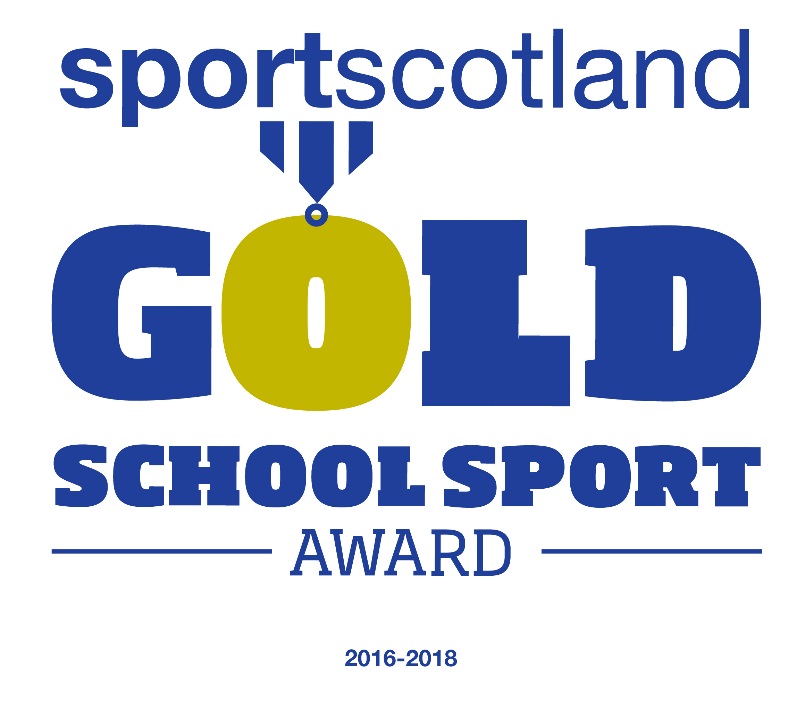 Education Scotland Food For Thought Grant Awarded £3000
Improved Communication
Glow, Twitter, Homework diaries, Curriculum Evenings, Parent evenings, 
monthly newsletters, termly curricular overviews, PLPs, jotters home
Daily Life Included
Sacraments, Mass preparation, Garden Week, Fairtrade Week, Lenten Charity Focus, Pupil council, Eco council, JRSO, Health Committee, World of Work Week, St. Andrew’s Day celebrations, Infant nativity, Senior Show, Chicks hatching projects, transitions, increased school trips for all classes, OSHL, Going for Gold Award, Olympic Sports day planning, Graduation planning, nursery shows, outdoor learning, active learning, competitions the list goes on...
Improvement Priorities 2016 – 2017

Increase pace of learning across Literacy, Maths & Health & Well Being to support government pledge to raise attainment via sharing of good practise in planning, self/peer/teacher assessment, monitoring and tracking. 

Develop revised planning and progressive coverage and assessment of music using ABC music resource.

Improve attainment of maths for all learners by developing highly effective teaching approaches through staff training, revised resources and support for all learners to address the attainment gaps which have been identified. 

Improve attainment in ICT through progressive skills programme of teaching and developing integrated digital learning. 

Improve the physical health of children by increasing opportunities for physical activity and developing teachers capacity in health and wellbeing in particular ‘Better Movers and Thinkers’ programme and in food education.
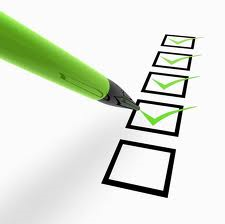 ‘School Improvement Plan’ display
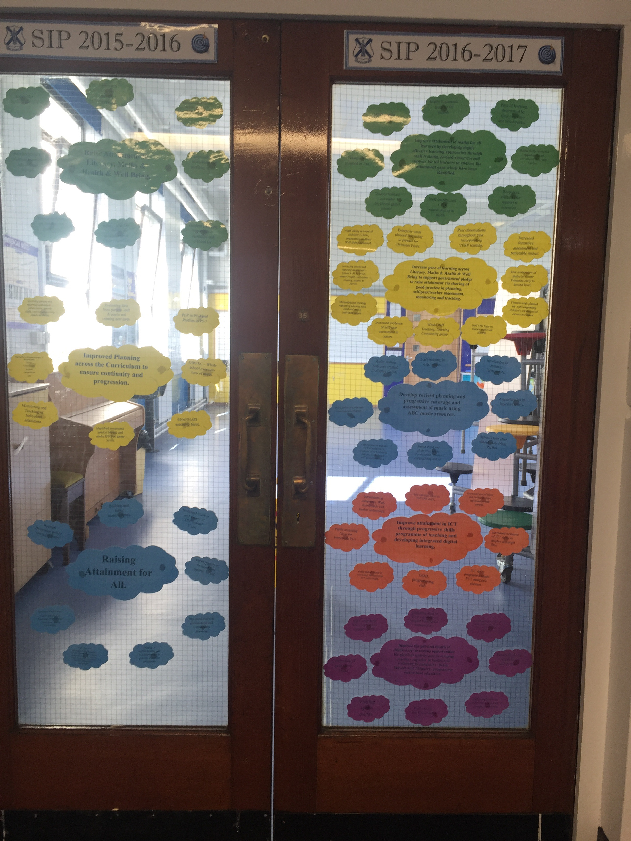